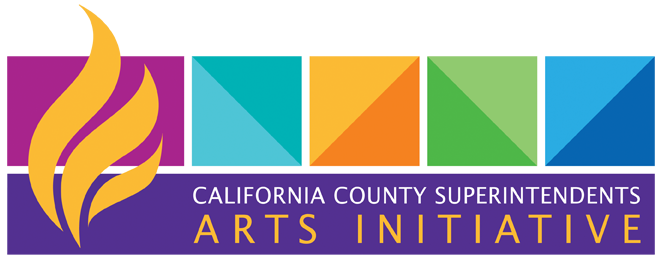 CCSESA Arts Initiative Update
May 17, 2021 
CCSESA Board of Directors Meeting
Grant Funding
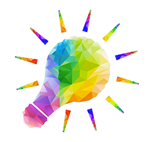 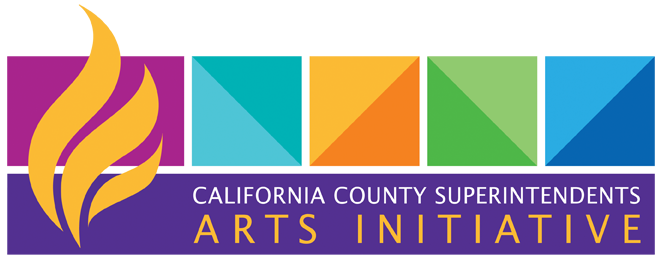 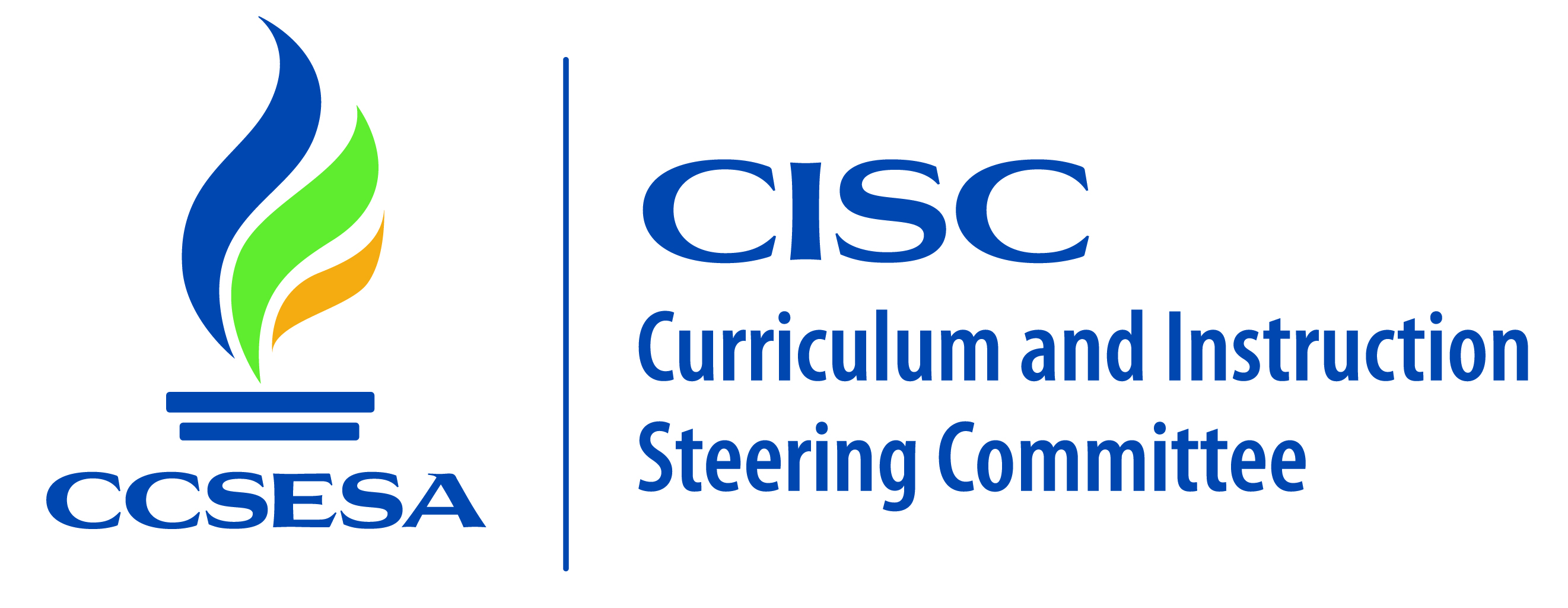 Arts Education Framework Rollout Planning
 
CCSESA Arts Initiative 
CISC/Arts Subcommittee
California Department of Education 
The California Arts Project – Subject Matter Project
Research Review24 Focus GroupsSurvey1,211 survey responses 980 educators231 administratorsExecutive Committee Planning Committee meetings to create 3-year plan Submitting plan to Hewlett Foundation on June 1, 2021
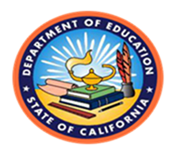 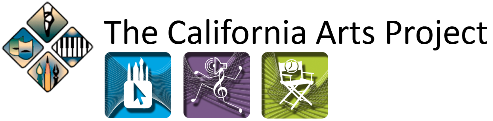 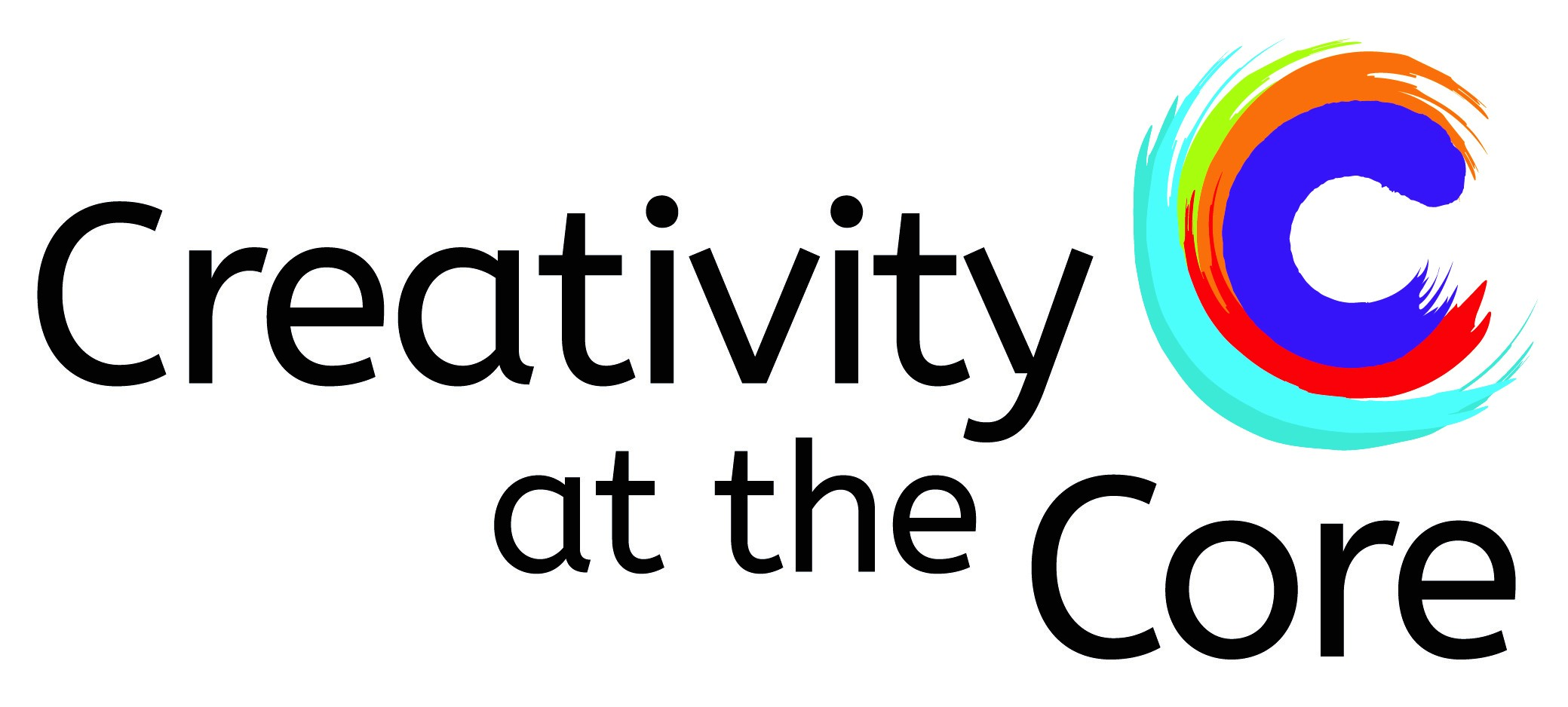 Arts Curriculum Resources  Module Development
Arts Integration as a Model of Rigorous Instruction: Connecting Arts Learning with the Common Core State Standards	Fresno County Superintendent of Schools 
Creativity in Court and Community Schools	Alameda County Office of Education
California Arts Standards for Public Schools: Resources for Learning and Implementation  Santa Clara County Office of Education & San Diego 	County Office of Education 
Media Arts for Elementary Classrooms, Grades TK-6	Los Angeles County Office of Education
Teaching Visual Arts in Connection with History/Social Studies, Grades K-12	Stanislaus County Office & Butte County Office of Education
Leveraging English Learner Assets through the Arts 	San Diego County Office of Education
https://ccsesaarts.org/creativity-at-the-core/
Other Highlights
Representative Professional Learning Opportunities 

Rural Arts Education – National Webinar

CA State PTA – Arts and SEL 

Arts Education Planning – 2-day series 
Art of Everything Leadership Series with Dr. Gary Waddell

Leveraging the Power of Arts Education Research 
National experts and students from the California State Summer School for the Arts

Leadership Practicum - TCAP